OTJ (off the job) Learning Hours
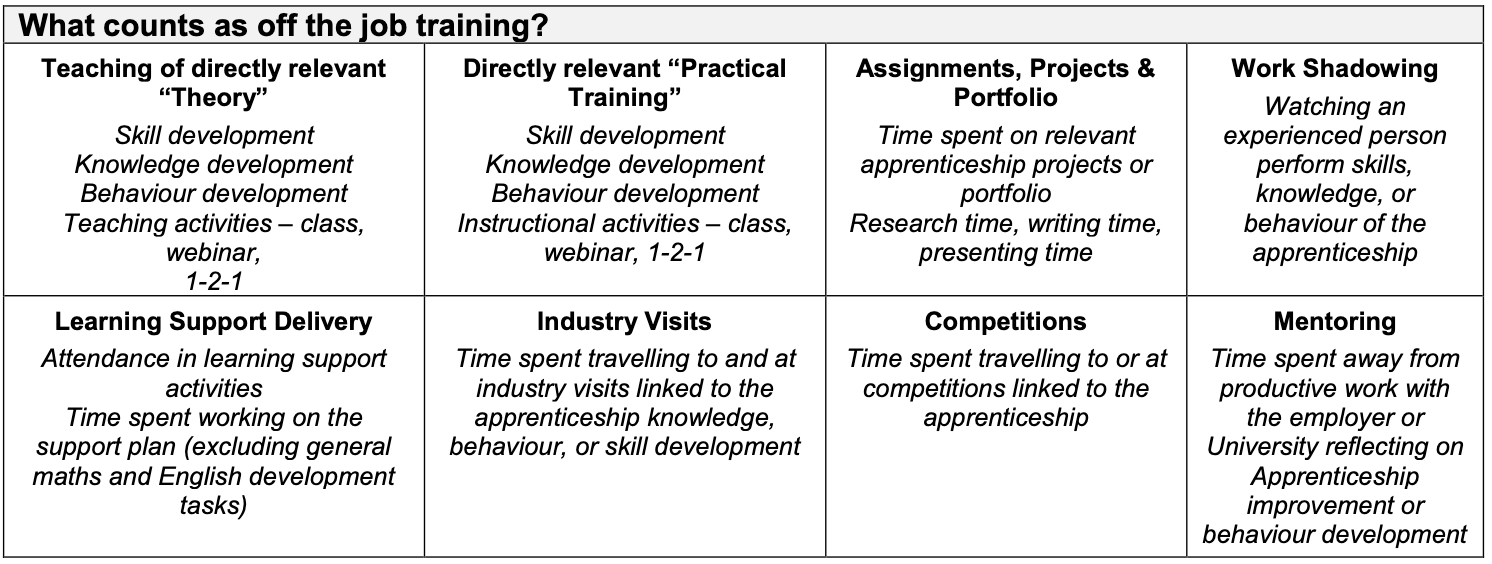 OTJ is training relevant to the apprenticeship. This means training which contributes to mastery and demonstration of competence  of the KSB’s listed in the apprenticeship standard. Training can be facilitated by the university or employer.

The training plan* provides this guidance about what constitutes OTJ. 

Apprentices must complete at least 6 hours of OTJ for each week of their ‘practical period’*.
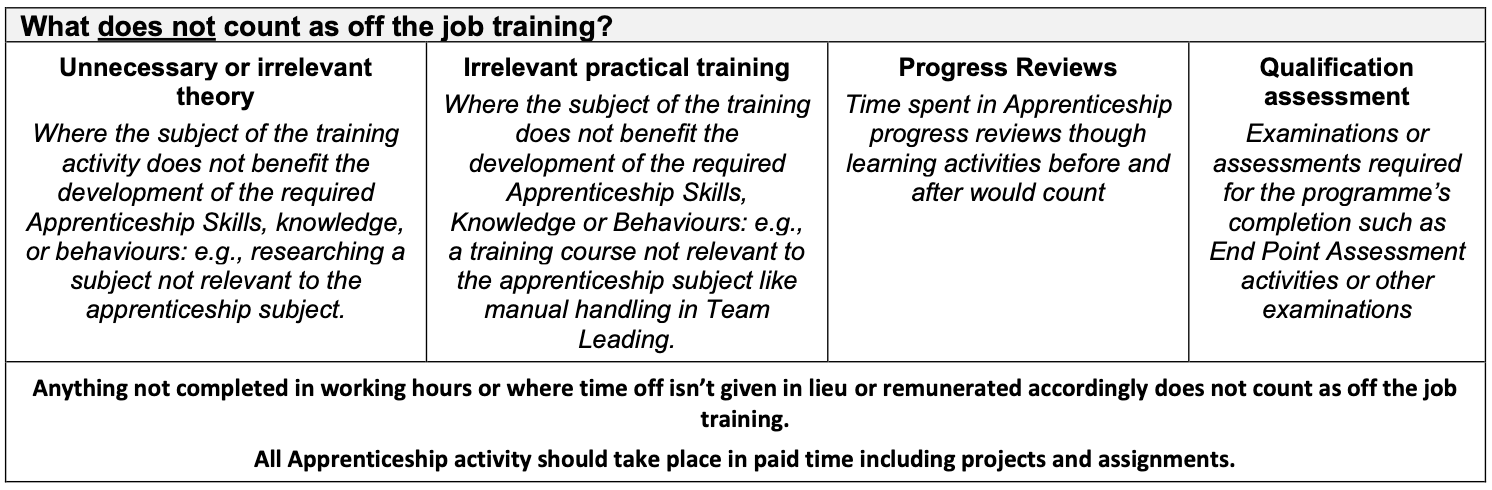 *The training plan is a formal document setting out the roles and responsibilities of all parties involved in the apprenticeship. The practical period is the time in which the apprentice is receiving training. It is anticipated the practical period for the UoE physiotherapy apprenticeship ends in academic week 11 of year 4.
OTJ Learning hours
The total expected OTJ hours for the Physiotherapy degree apprenticeship has been calculated as 2935*.
2935 can be broken down into OTJ hours per module size
2935 can be broken down into OTJ hours per year of training
Documentation of OTJ activities is mandatory and monitored during progress reviews. 

These definitions should inform documentation:
* Completion of workplace tasks is NOT considered OTJ, but the documentation of the learning from the task is.